Повторение изученного в биологии
1-10.Науки Биология – живое тело, живой объект изучает, а не тело!
Биология : 
Экология – о взаимоотношениях живых организмов (симбиоз или паразитизм) 
Цитология – клетка строение
Биохимия- процессы клетки
Анатомия – строение организмов внутреннее
Морфология – внешнее строение
Физиология – процессы организма
Систематика – изучение сходных групп организмов на основе родства происхождения
Микология – грибы
Бактериология – бактерии
Вирусология – вирусы
Фенология – сезонные явления в живой природе
Знать иностранные слова
Ойкос – дом экология                                микос -
Биос- жизнь
Файнос – являю – фенология – наука о явлениях природы по сезонам
Ботане - трава
Герба-трава-гербарий
Логос- наука
Метод - способ
Цитоплазма – киотос - вместилище
Фитон –растение
Риза-подобный корню (ризоиды)
Микрос – малый - микроскоп
1.Биосфера – оболочка жизни
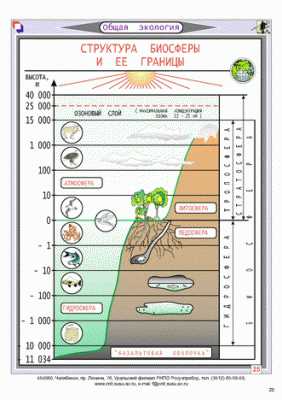 Граница – там где заканчивается жизнь
(озоновый слой в атмосфере20 км, дно океана
 в гидросфере, 10 км в литосфере)



Вернадский В.в.
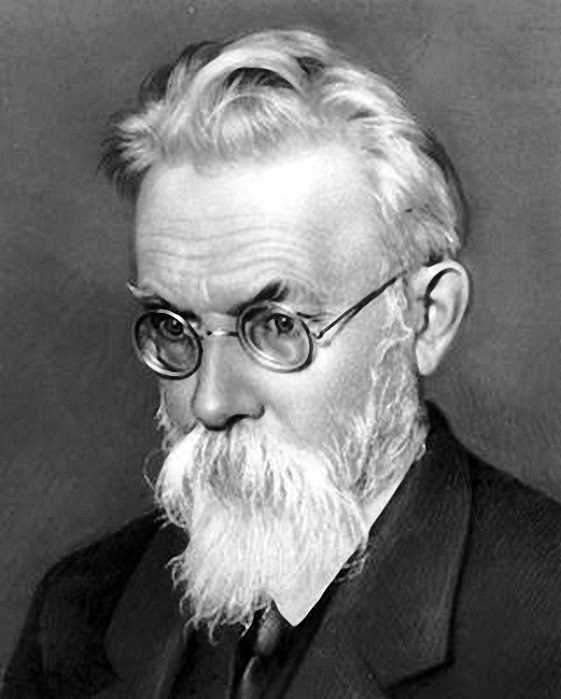 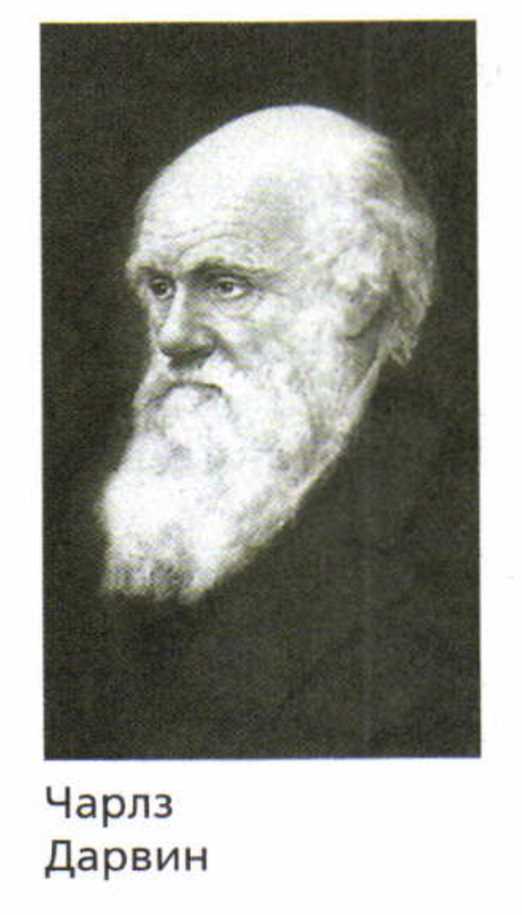 3. Свойства живых организмов
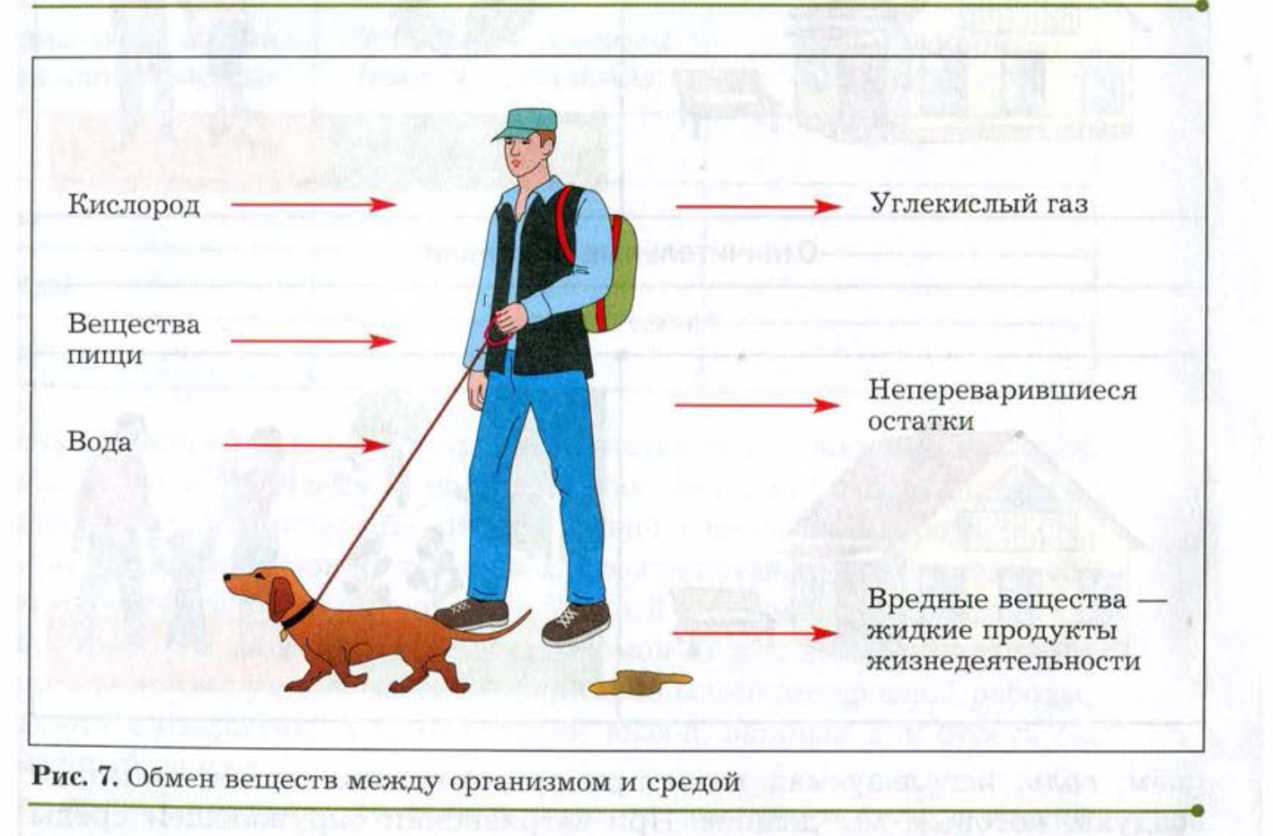 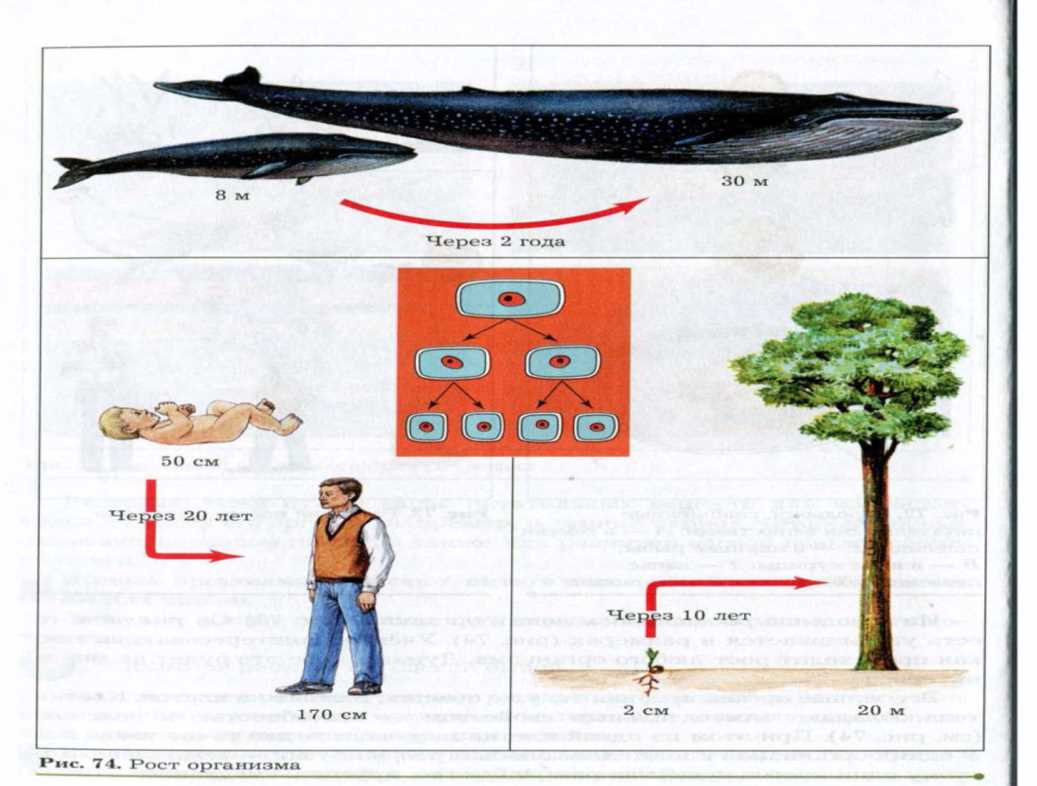 4.Раздражимость –  опадают листья при засухе и осенью.
Генетика – изучает наследственные признаки
Генеративные органы -  цветок созревает в плод в семенами
Сезонные изменения  в природе изучает.. Фенология!
Подберезовик растет под деревом – признак живого – питание от березы
 на яблоне созревают плоды – признак размножения, развития..
Сухостой – высохшая трава, нет признаков жизни
Главное указать признак жизни (для живого), и найти признак Смерти
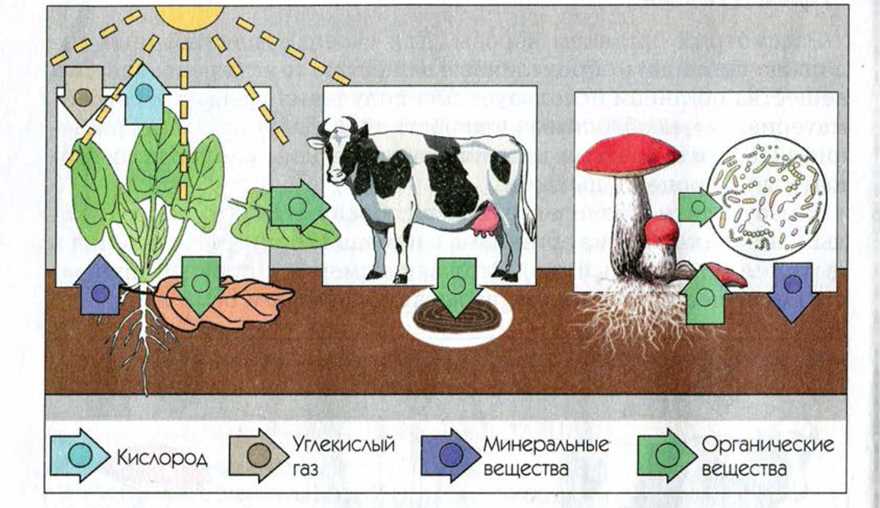 3. Фотосинтез – приготовление пищи – работа растений! – днем (ночью спят), из углекислого газа и воды 
в хлоропласте ( кастрюля). При этом они дышат. Кухня – это лист.
5.Среда обитания – все, что окружает живой организм в природе!
6.1. Живой организм – это среда обитания для паразитов – питаются готовыми органическими веществами из живого организма  - бактерии болезнетворные туберкулеза, чумы, грибы – паразиты: трутовик             ,    фитофтора, спорынья, головня… вирусы – не имеют клеточного строения: грипп, корь, краснуха
6.2. Почвенная – очень плотная
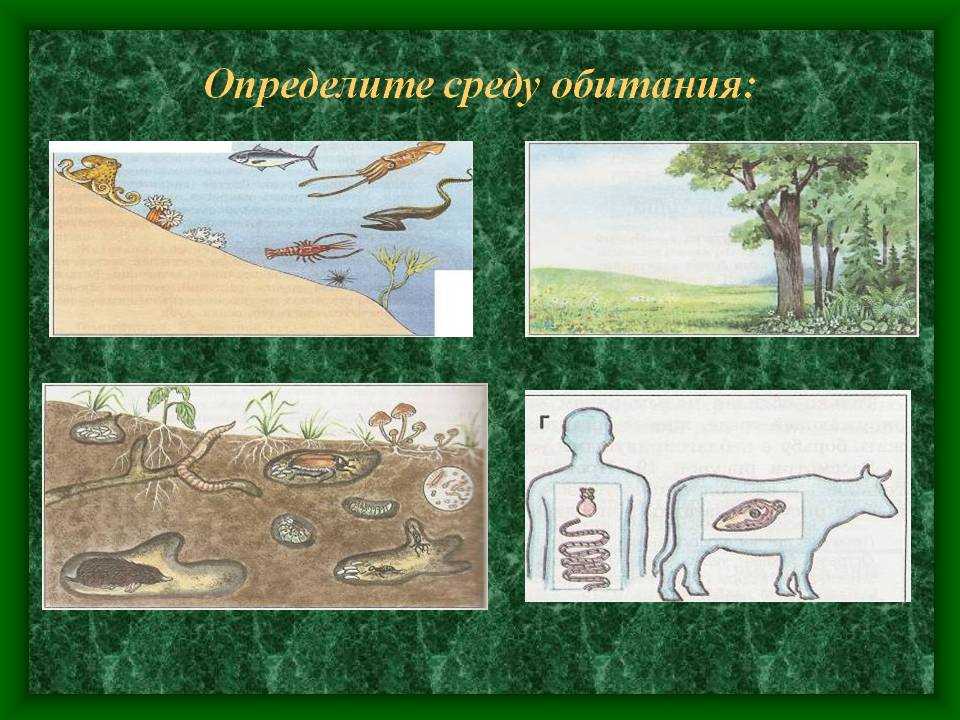 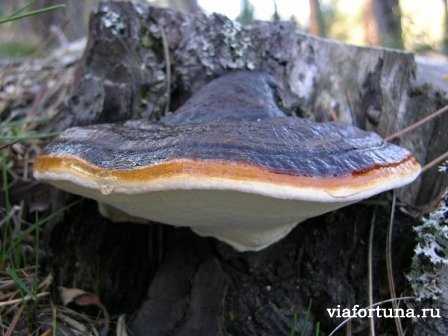 Почва – часть наземно- воздушной или почвенной среды
Почва – это гумус(перегной), песок, глина
Плодородие почвы – как почва обеспечивает растения раствором минеральных веществ
Должна быть рыхлой – рыхление помогает сохранить ….в почве,
Рыхление – агроприем для развития боковых корней растений, усиливает образование клубней на столонах у картофеля.
Органические удобрения – торф, навоз. Минеральные -Азот -Фосфор-калий
Микроудобрение
Гранулированное удобрение
От свойств почвы зависит глубина заделки семян (в плотную глинистую –не глубоко, в песчаную – глубже.
6.3 Водная  - поддерживает тело растений – мало механических тканей у высших, а у низших - водорослей тканей нет
6.4. Наземно – воздушная (мы в ней живем, большинство растений)-тело не поддерживает – растениям нужны твердые и прочные механические ткани – волокна, клетки толстостенные, с лигнином у древесины. 
7. Здесь часто меняются условия! засухи (покровная ткань нужна)

Почва, бактерия, вода, воздух
9. условия окружающей среды – факторы окружающей среды
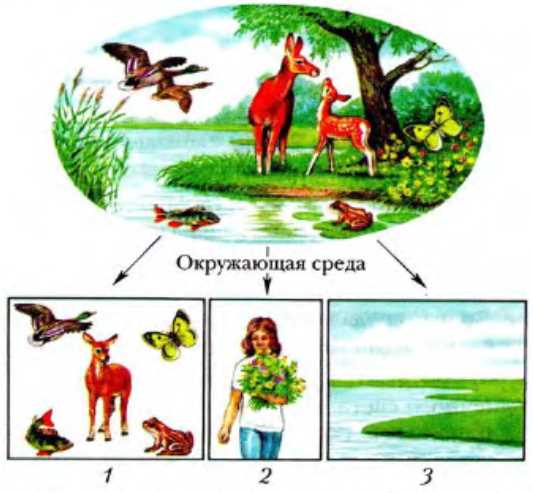 10.Живые организмы зависят от неживой природы – от абиотических факторов
1. нужен свет !!!!(для фотосинтеза) – основная ткань с хлоропластами
2. тепло (для роста растений и прорастания семян)
3. вода (для переноса веществ по проводящей ткани и переноса веществ внутри клетки цитоплазмой, для охлаждения при испарении)
4. углекислый газ и минеральные вещества  для питания
Все это факторы АБИОТИЧЕСКИЕ – (а – отрицание, биос – живое) неживой природы
11. Животные и 11. растения, человек тоже действуют на растения
Влияние животных и растений - это биотические факторы – 
В еловом лесу темно, а в сосновом светло -  в еловом растут теневыносливые растения(листья темные, тонкие), а в сосновом – светолюбивые(светлые листья, меньше хлорофилла, много слоев мякоти (основной ткани)
Растения – это пища  и  дом для животных, 
Растения дают нам пищу, строительный материал для дома, мебели, лекарственные растения, декоративные растения.
Человека влияние – антропогенное –положительное ( посадка и охрана растений – заповедники, заказники, ботанические сады) и отрицательное – уничтожение растений, загрязнение окр. среды…

Биотические  - живое, абиотическое - неживое
12.Биотические  факторы. Экология. Симбионты
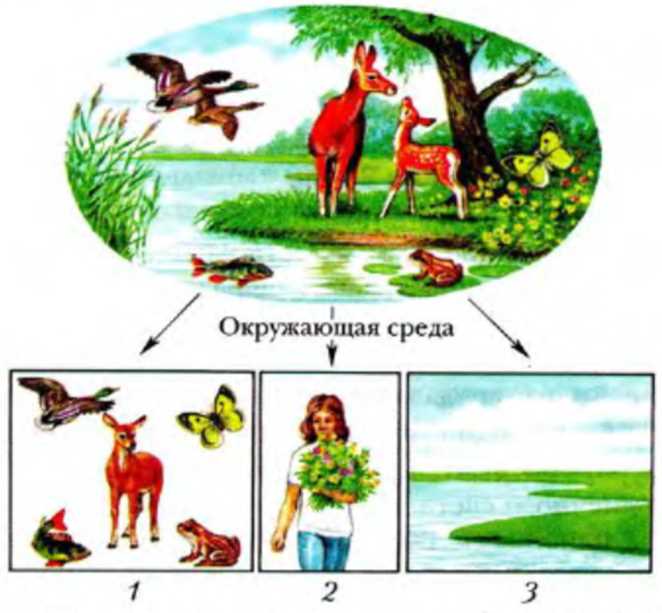 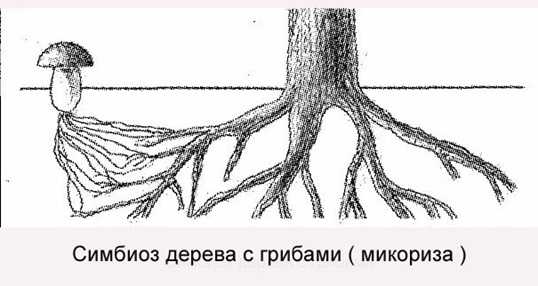 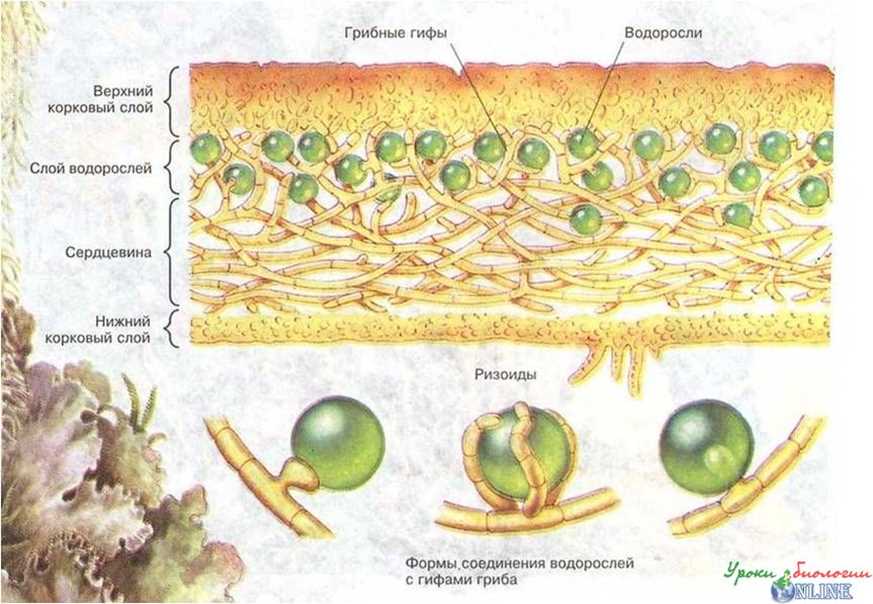 Микориза, лишайник, трутовик, клубеньковые бактерии
12.Паразиты – биотические факторы, экология
Бруцеллез Чума Туберкулез Холера Сальмонеллез – бактерии
Грипп, краснуха, корь – вирусы
Заболевания растений – трутовик, спорынья, головня, фитофтора…
Массовое заболевание – эпидемия. 
Способы передачи – от больного к здоровому через воду, пищу, по воздуху при чихании и кашле – воздушно-капельный путь
Не дать распространяться  болезни – профилактика – вакцины, гигиена
Лечение – антибиотики (но не грипп)


Туберкулез, бруцеллез, грипп, чума
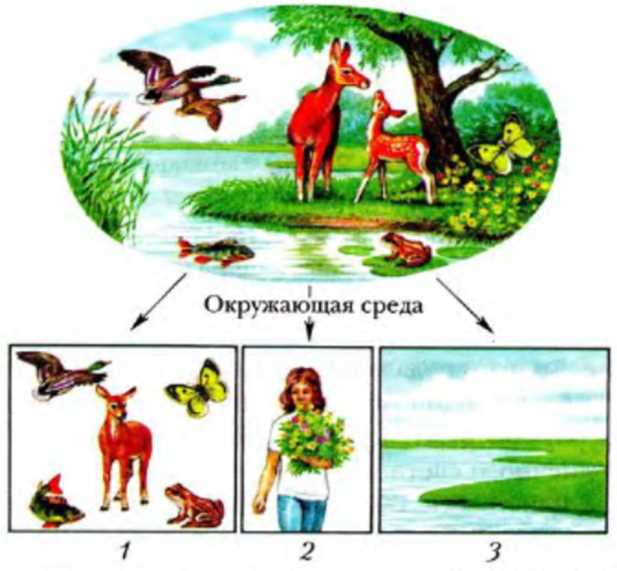 Ученые
Аристотель – придумал науку Биологию
Теофраст –первая система ботанических знаний
 Левигук,  Гук – открыл клетку и смастерил микроскоп
Гельмонт – опыт по взвешиванию земли
Пристли – опыт по значению фотосинтеза (опыт с мышкой)
Линней – придумал классификацию
Тимирязев – подробное изучение фотосинтеза
Вернадский – учение о биосфере – оболочке жизни
Дарвин – теория эволюции
Пастер – изучал бактерии, придумал пастеризацию – нагревание продуктов до высокой температуры и стерилизацию – полное уничтожение бактерий
Кох – изучил бактерию туберкулеза
Вавилов – происхождение культурных растений
Ивановский – открыл вирусы.
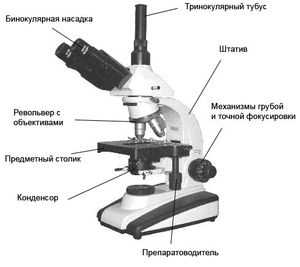 Часть 2.   1
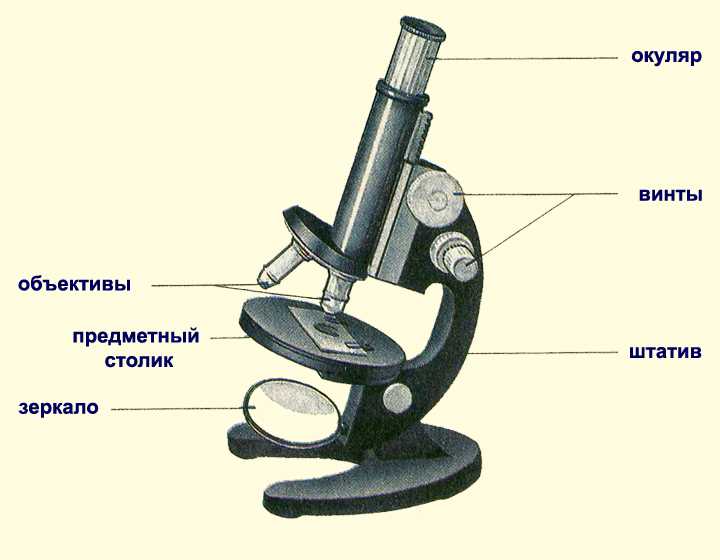 Око(окулус) - глаз
Тубус – зрительная трубка
Микроскоп смастерил
Левенгук и он открыл
 клетку

Конденсор – направляет
 лучи света

Микроскопия – изучение с помощью микоскопа
Объект - предмет
Гук, Левенгук
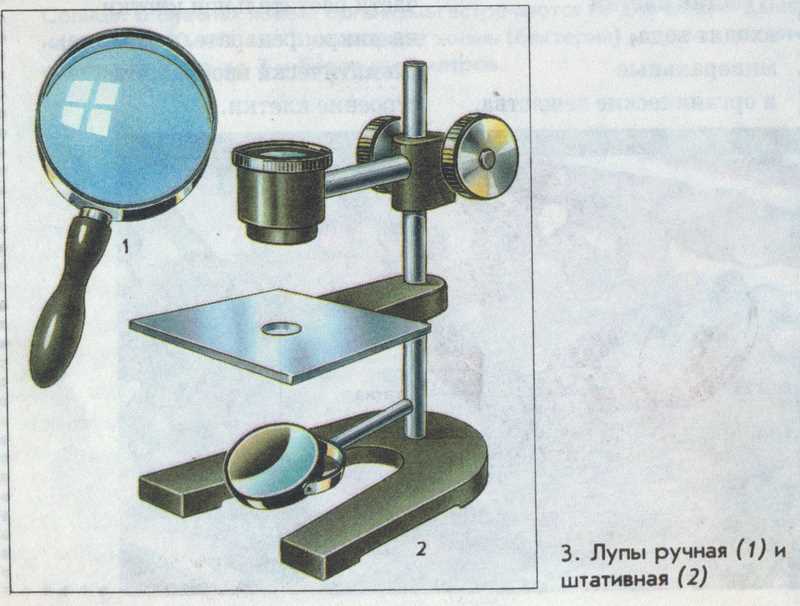 2. Рассматриваем только форму клетку 
и присутствие клеток – наблюдение,
Если зарисовали - описание
3. Окуляр   умножить на Объектив =
 общее увеличение

4. Инструкция – работа с микроскопом
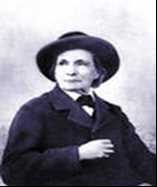 ч.2. 5. Методы (метод – путь, способ)
1. Наблюдение – рассматривание клетки, изучение  строения листьев, спила ствола, разглядывание соцветия, плодов с помощью лупы, микроскопа, телескопа, бинокля (фабр)
2. Измерение – узнавать длину и ширину(см, мм, м), или вес(кг, г)(Гельмонт - взвешивал землю), количество семян в бобе у гороха – что можно выразить в цифрах: изучение длинны черешка листа,  кол-во (в миллилитрах) испаренной воды растением за сутки…
3. Эксперимент или опыт– изучаем как что-то влияет на живое тело- будет ли проходить фотосинтез в темноте и на свету, дышат ли растения днем и ночью, как температура воды влияет на корневое давление. Эксперименты по дыханию, фотосинтезу(Тимирязев)…..Пристли
4.Сравнение – изучение урожая прошлого и этого года
5. Моделирование – создание прогноза(предположения)-при внесении удобрения увеличился урожай апельсинов (гесперидий или померанец) на 15%
6. Описание – сбор , анализ информации и  фиксация результатов в виде записи, графика, таблицы
Важно!
1. сапротрофы -  сапрос – гнилой, трофе-питание – органическое вещество мертвого тела или неужное (опавшие листья)
Это бактерии гниения(дерево в перегной), почвенные (перегной в минеральные вещества почвы), молочно-кислые (сахаром питаются и превращают молоко в кисло-молочные продукты), масляно-кислые.
2 .паразиты – поедают живое тело(живое органическое вещество)
3.Автотрофы – сами производят сахар и выделяют кислород –хемосинтез и фотосинтез как у растений  
В цепи питания – последнее звено – они разрушают органическое вещество
Растение – насекомое –воробей-бактерии
1.Цитология – цитос –клеткабиохимия – процессы жизни в клетки(дыхание, питание)
2.Клетка – единица строения живого. Все организмы имеют клеточное строение (не вирусы)
3. Клетку открыл Гук
4. 3 части – ядро, цитоплазма, оболочка
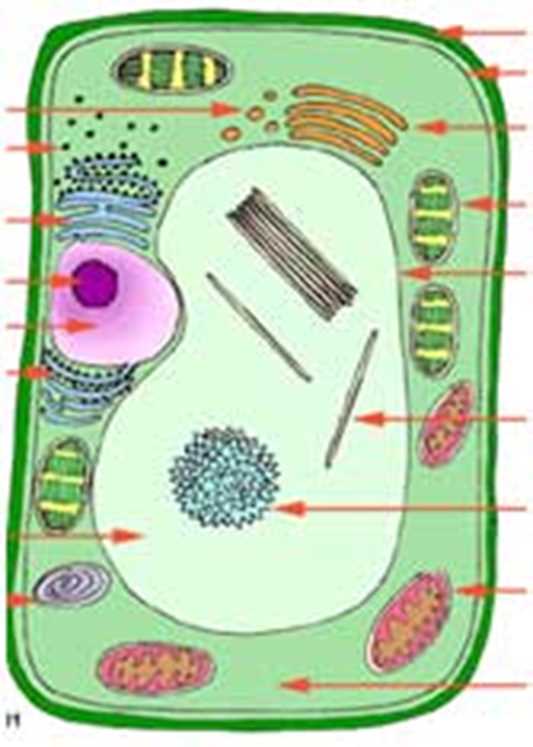 Рибосомы – производство белка
Аппарат Гольджи – для накопления 
жира, углеводов.
Эндоплазматическая сеть – 
производит и транспортирует белки, 
жиры, углеводы
Лизосома  - растворяет
 ненужные вещества
3 части клетки
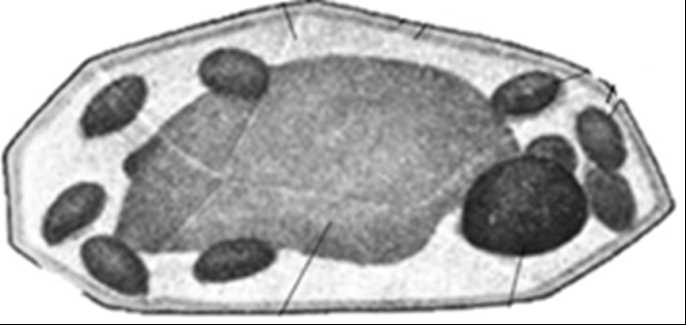 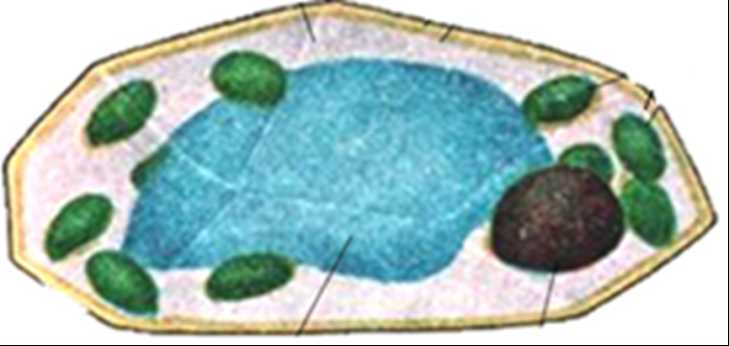 Какое царство мы изучаем?
15. Ядро – хранит наследственную информацию(нуклеиновые кислоты –органические вещества). 17.Имеет ядрышко и мембрану.
Участвует в делении и управлении клеткой (президент)
40. цитоплазма – соединяет все органоиды. Полужидкая и прозрачная, вязкая
14
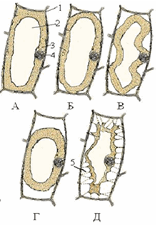 4. 1.Оболочка( из целлюлозы у растений, из хитина у бактерий, муреин – у бактерий ) - у всех! Защита и форма.
6.Поры – для движения веществ между клетками по цитоплазматическому мостику. 
9. 2.Цитоплазма– у всех!-все , что внутри клетки.  7. Покрыта мембраной.8  Полупроницаемость.
3. Ядро – у грибов и у растений.  Нет ядра у бактерий – это их главное! Наследственность!
Только у растений – хлоропласты и  большая вакуоль
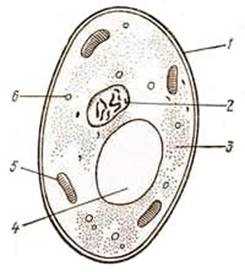 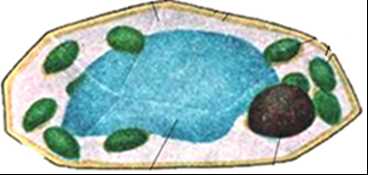 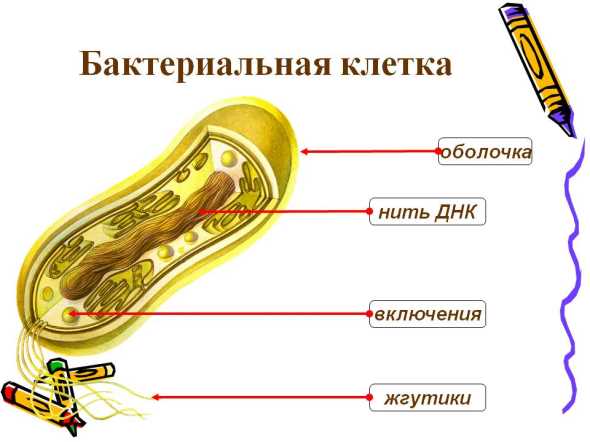 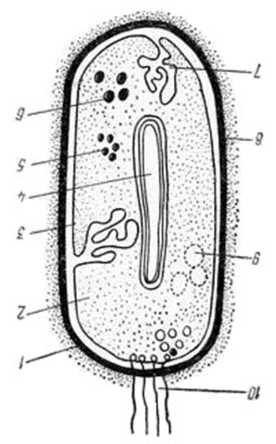 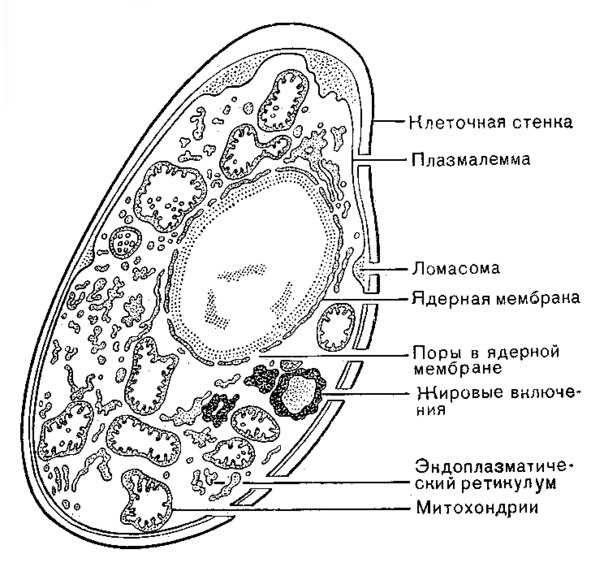 5.1.Оболочка из целлюлозы,
2.Цитоплазма содержит  
10-11. Вакуоль с клеточным соком, крахмал
12.Хлоропласты для фотосинтеза(хлорофилл)
3.  Ядро
5.1.оболочка из муреина
2.Цитоплпазма 
3.Нет ядра, а только ядерное вещество,
5.1Оболочка из хитина, 
 2.Цитоплазма с капельками жира и вакуолью с гликогеном
3. Ядро
22.
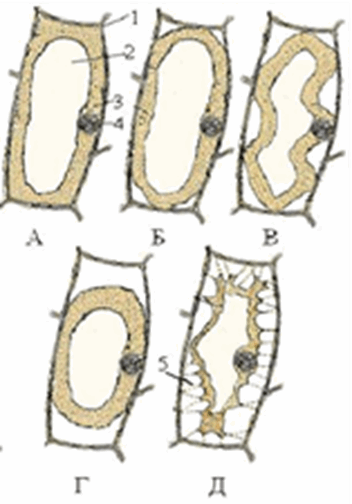 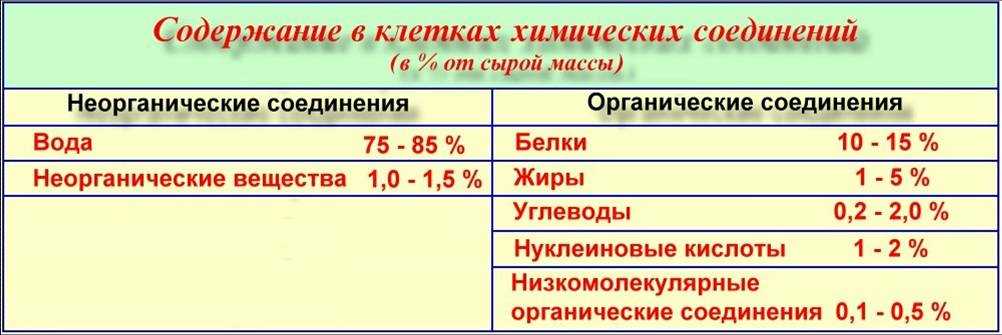 23. Белки – строительный материал, источник энергии
Клейковина у злаков
Углеводы – запас(крахмал растений, гликоген грибов,
Целлюлоза в оболочке)
Жиры – источник энергии.
Нуклеиновые кислоты –часть хромосом . 
В ядре – хранят и передают наследственную инф.
 24.Вода заполняет клетку и придает ей упругость – тургор
Плазмолиз.
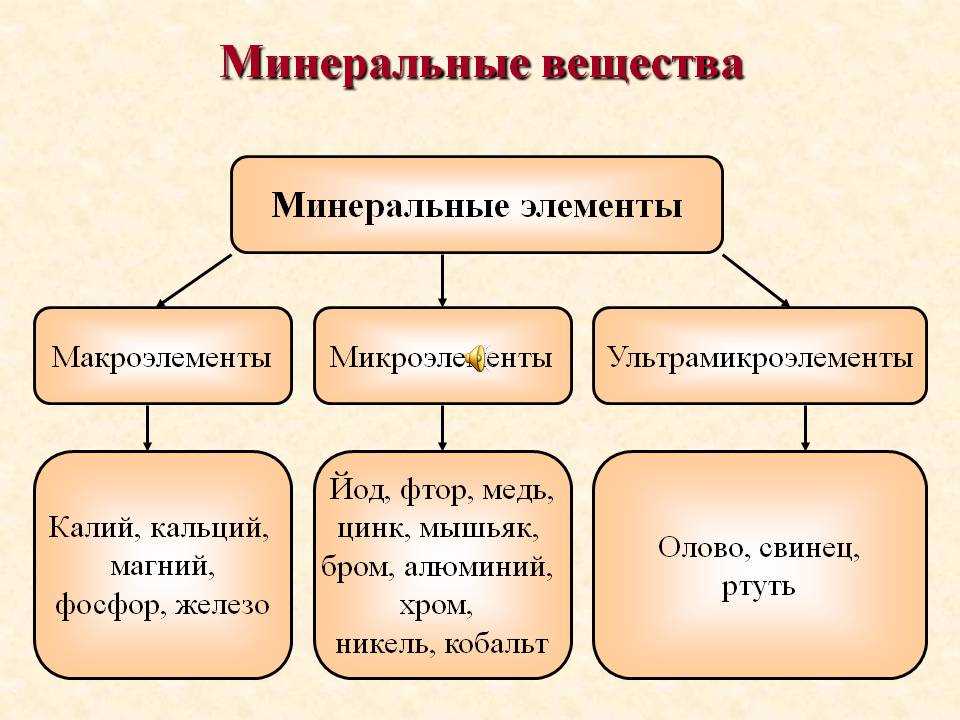 25
39.Сжимание цитоплазмы в растворе соли – нет объема, цитоплазма сжимается27Движение цитоплазмы(заметно по движению хлоропластов – перенос кислорода, воды, питательных веществ. 28. Скорость зависит от абиотических факторов – температуры, освещения41. Рост клетки – заметно по размеру и увеличению размеров вакуолей
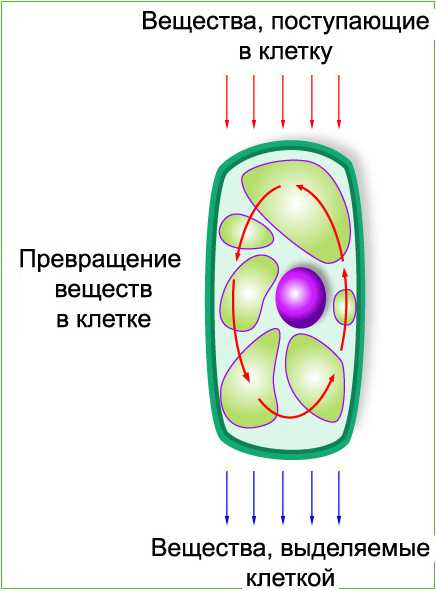 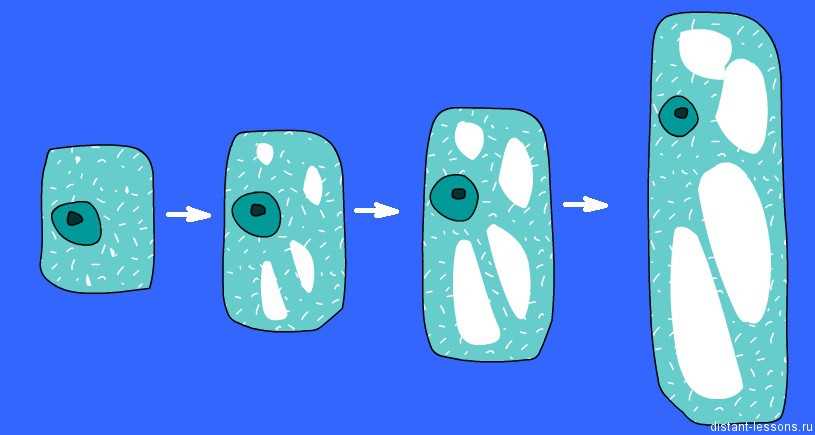 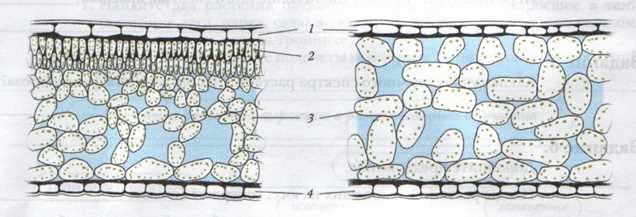 30 Клетки соединены межклеточным веществом(цитоплазматическими мостиками)
31. Разрушилось межклеточное вещество – появилась пустота – межклетник 32.заполнен воздухом!
33. передача веществ – по цитоплазматическому мостику
У кожицы и пробки(покровные ткани) межклеточного вещества крайне мало – клетки прижатые
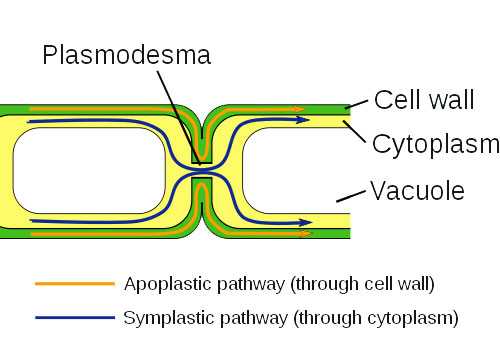 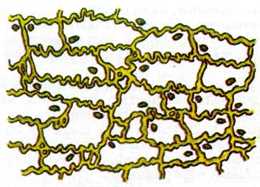 37. Деление – основа роста  (за счет увеличения кол-ва клеток и роста клеток).Признак живого!
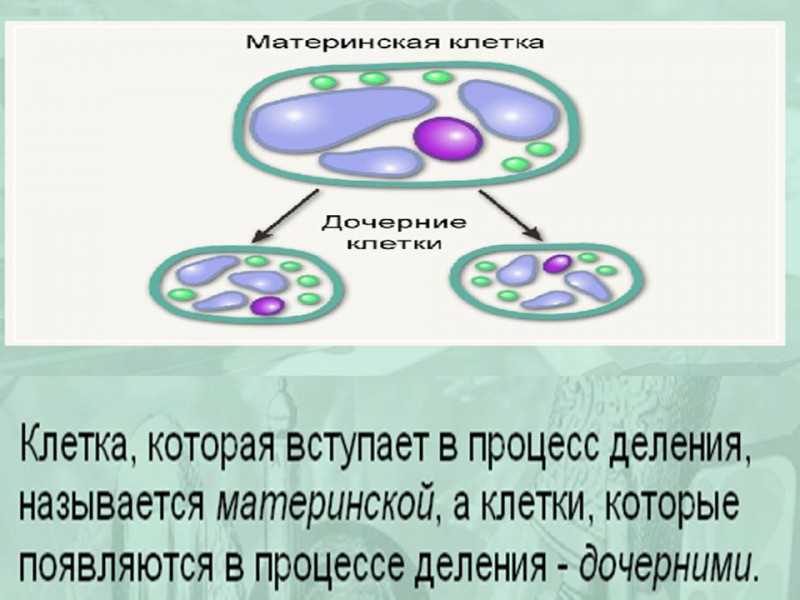 Деление – в зоне деления корня,  в стебле-вставочный рост злаков,  в конусе нарастания  почек
Камбий – рост в толщину!
Деление для размножения – когда появляются гаметы ,
зигота делится
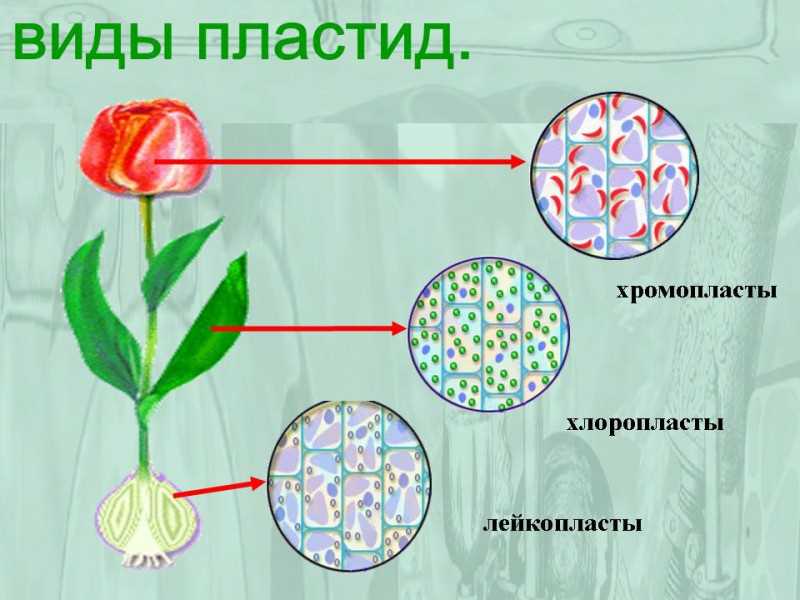 18. Хлоропласт проснулся, солнцу –улыбнулся
Съел  вкуснейший углегаз (углекислый газ),
Провернул внутри пигментов и наружу тот же час 
Сахар высыпал он в сито(ситовидную трубку)
Кислорода произвел ,ночью вышел на покой
(ночью фотосинтеза нет)
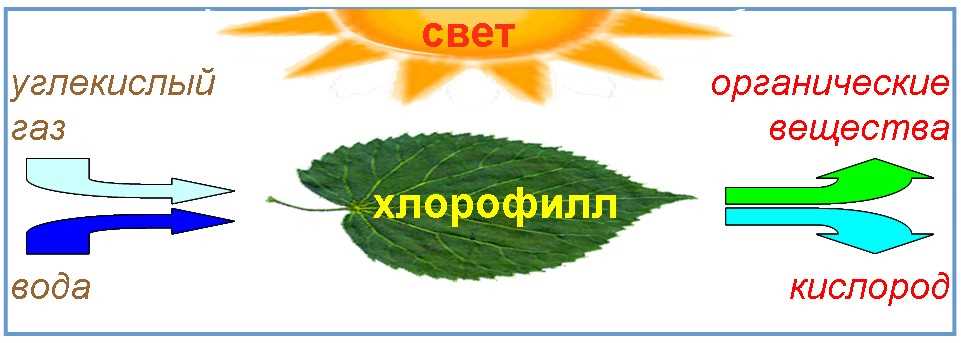 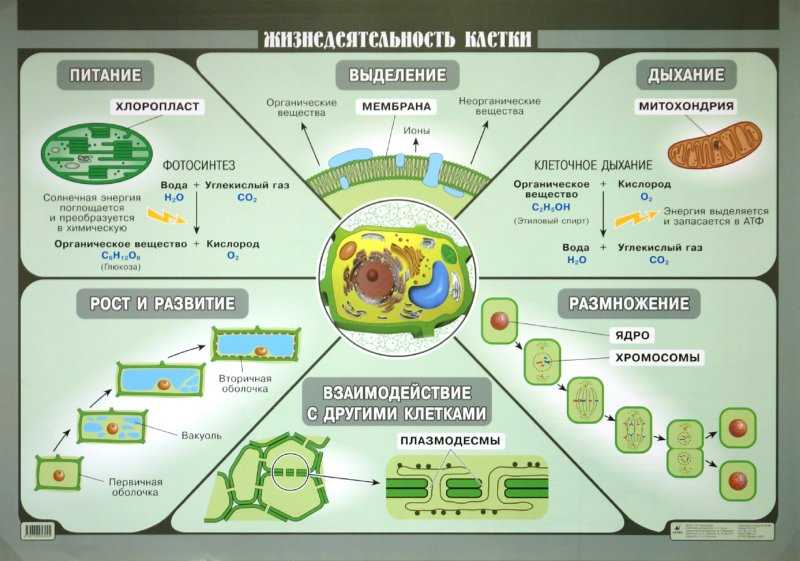 царство Бактерии – первые живые организмы – самые древние и простые. Бактериология или микробиология
Роль – разрушать сложные органические вещества до простых(хорошо!)- очистка планеты от падали, Последнее звено в цепи питания(
дают молочно-кислые продукты(Хорошо), 
Азотофиксирующие или клубеньковые – из атмосферы азот превращают в минеральные соли – улучшают почву (симбиоз с бобовыми-чина, люпин, горох)хорошо!
 портят продукты(плохо), (плохо!)
Питаются – готовым органическим веществом – мертвым или ненужным живому – сапротррофы (молочнокислые) или паразитируют(болезнетворные-чума, туберкулез…)Исключение – синезеленые или цианобактерии, которые сами фотосинтезируют. Они первые выделили кислород на Земле.
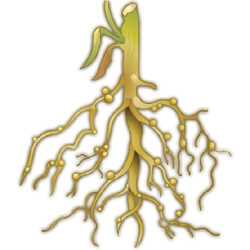 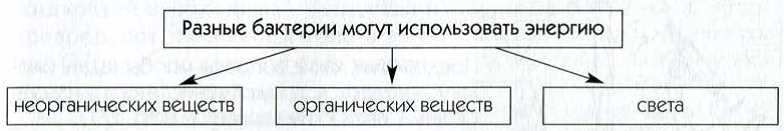 1.Ткани – наука гистология. 6. Мальпиги и Грю2 Состоит из клеток и межклеточного вещества.
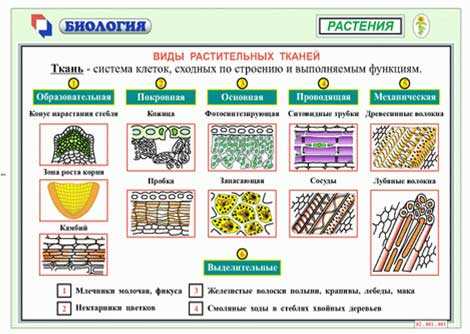 Запомните: у яблока – кожица – покровная ткань – защита от испарения, от бактерий гниения, плесневых грибов.
Околоплодник – основная ткань с запасом питательных веществ.
Палочка яблока – механическая ткань(твердая, прочно удерживает яблоко на ветке. Внутри семя – зародыш – он будет расти и развиваться – это образовательная ткань
Проводящие
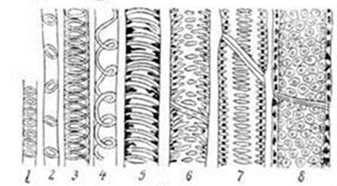 14. Сосуды сосут  горько-соленый почвенный раствор – проводящая ткань, мертвые клетки -трубки
А по ситовидным трубкам  - раствор сахара сверху вниз – от листа (от хлоропластов – фотосинтез)

Проводящие ткани есть в любом органе
В листе – в жилке,
В стебле -  проводящие пучки однодольных. 
    у двудольных в  древесине (сосуды ксилемы) и в коре –луб,  ситовидные трубки
2. У водорослей нет тканей. У водных растений слабые  механические ткани (волокна и клетки) – их тело держит вода. Всем органам придают прочность В жилке – скелет листа.В древесине – много!
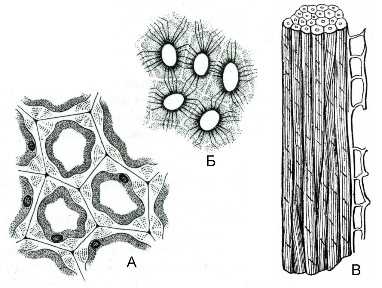 3. У растений пустынь даже травянистые растения, листья кустов очень жесткая кожица с воском – покров. Пробка – у деревьев(лигнин).Корневые волоски
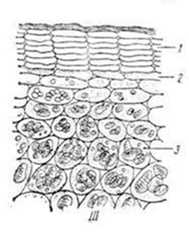 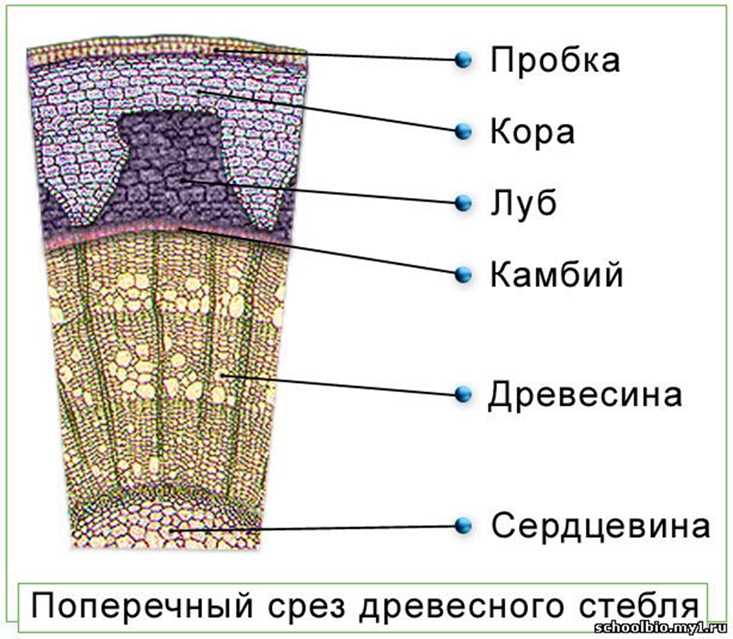 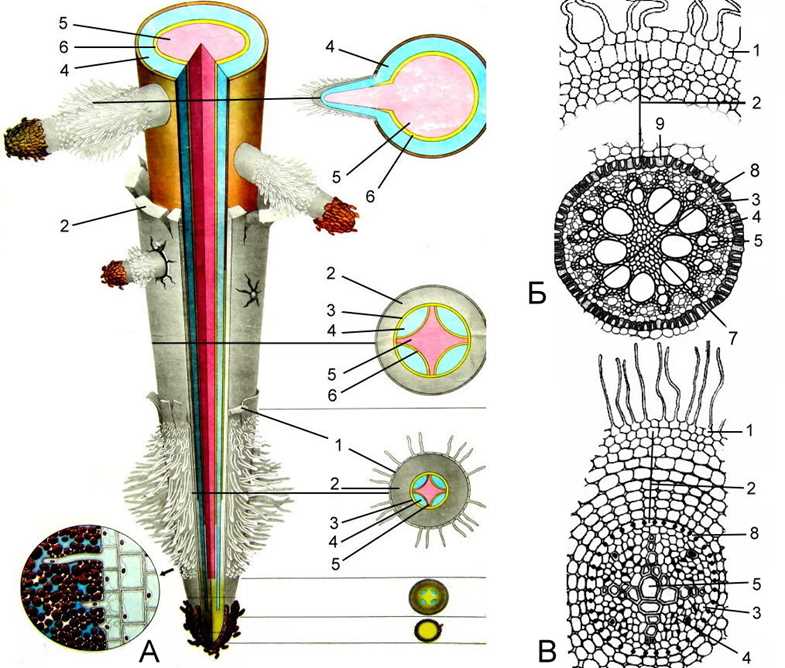 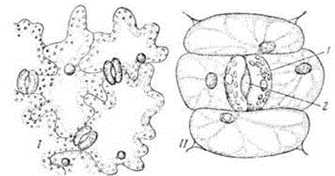 4. Основная ткань – питание и запасание питательных веществ – самое главное в жизни. Заполняет «дырки» во всех органах. Столбчатая и губчатая в листе! Питательная
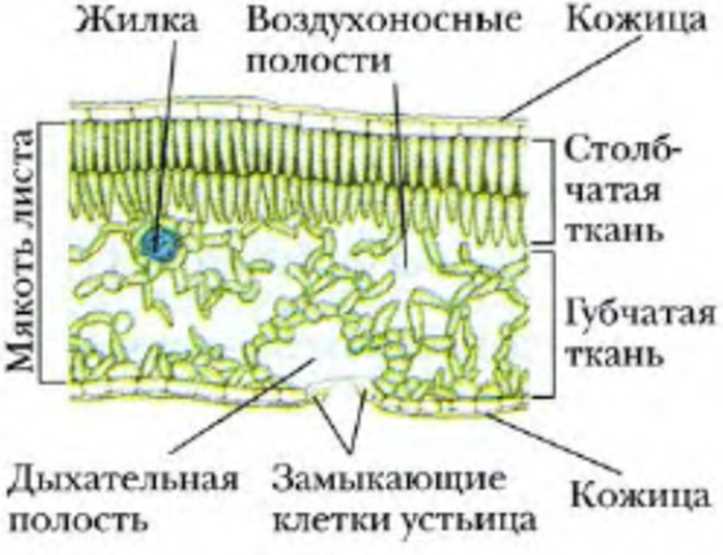 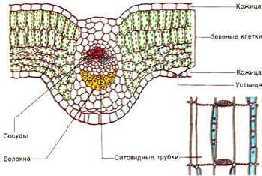 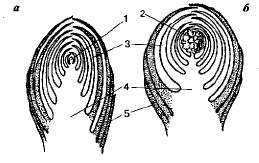 Образовательная – (ткань-мама)
5.Новые клетки образует образовательная ткань – зона деления и роста корня, кончик побега в почке – конус нарастания, вставочный рост у злаков.13  И камбий!
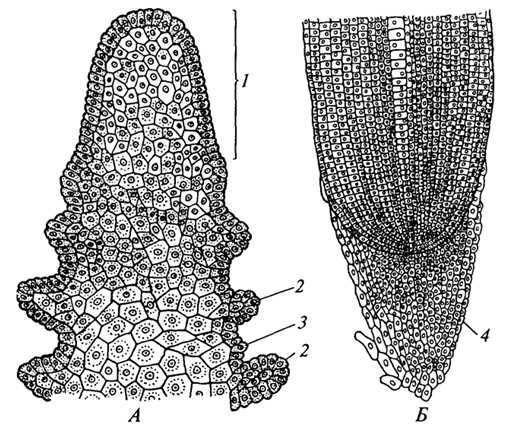 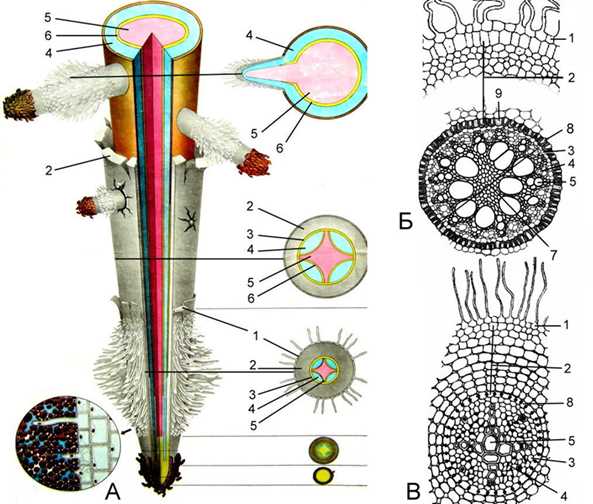 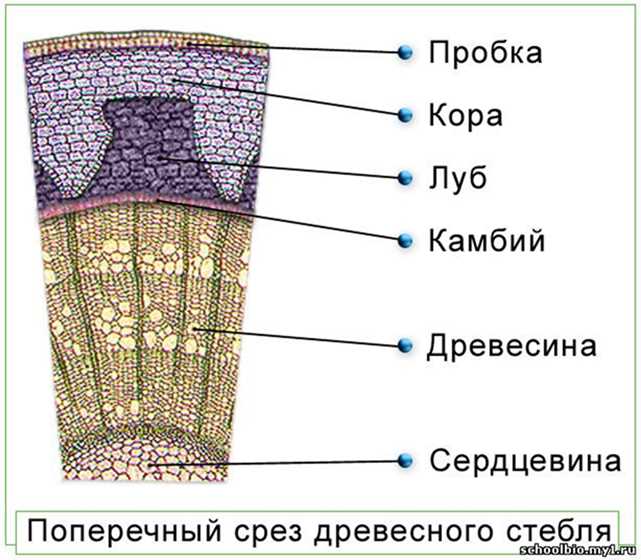 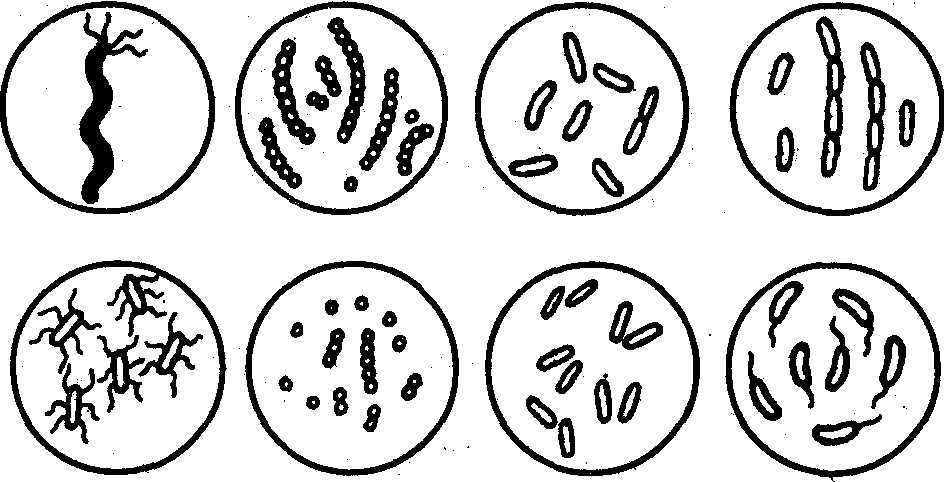 Бактериология.                             1.
Могут образовывать колонии – скопления –( помогает классификации бактерий)
Формы –кокки (стрептококки, стафилококки), бациллы – палочки, спириллы и вибрионы 

Важно! Есть особая группа прокариотов – доядерных – цианобактерии или синезеленые – образовали первый на Земле кислород и сами образуют сахар.
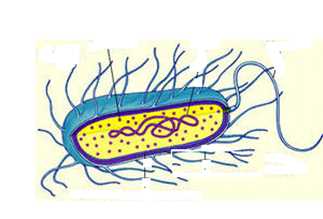 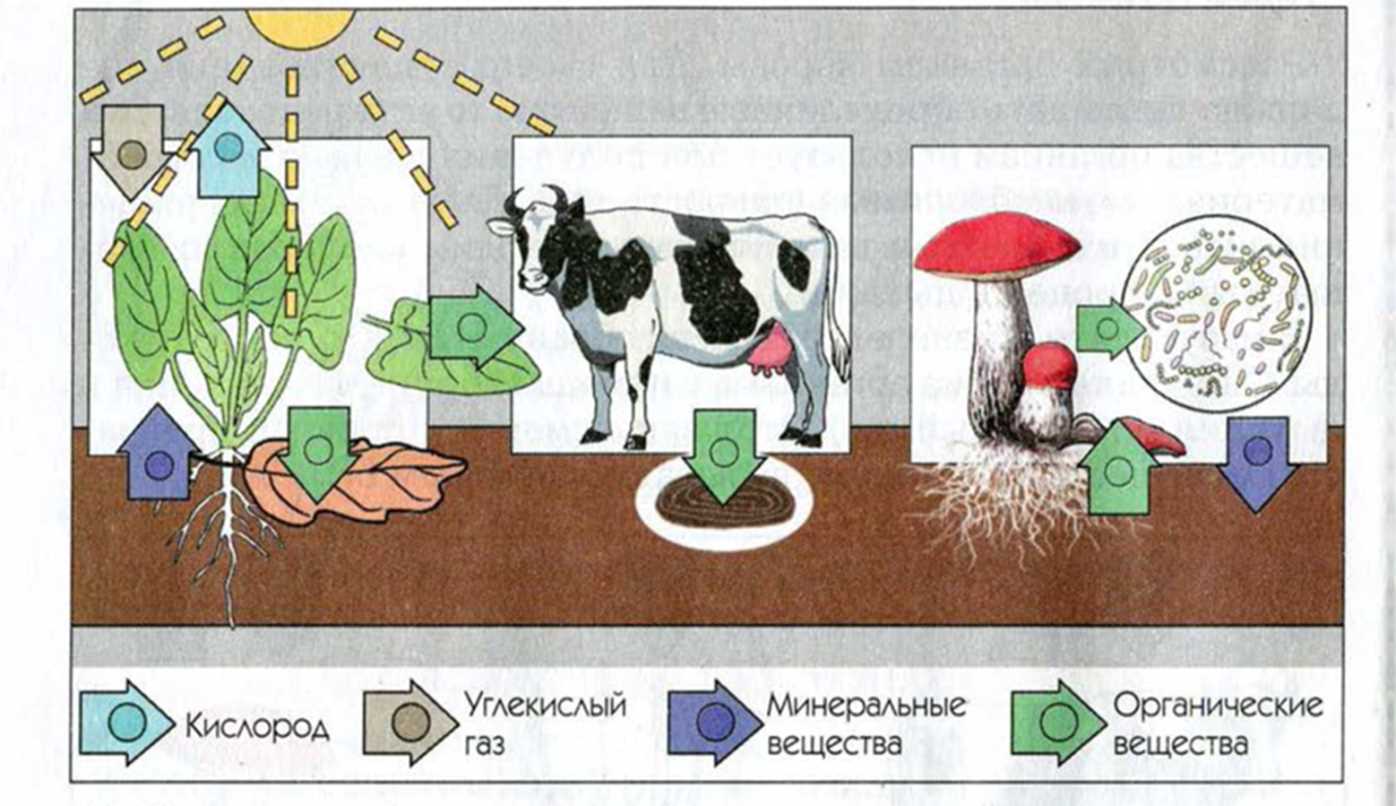 2. Состоят из ________клетки, нет __________

4.  Больше всего в почве! 12. Они создают плодородие почвы – т.к. разрушают отмершие организмы – сапротрофы, 
гниение в природе – хорошо – санитары (10), на кухне – плохо! 11. Занимают последнее место в цепи питания -разрушители

5. Цианобактерии – первые, которые выделили кислород!

Бактерии, дрожжи, хламидомонада
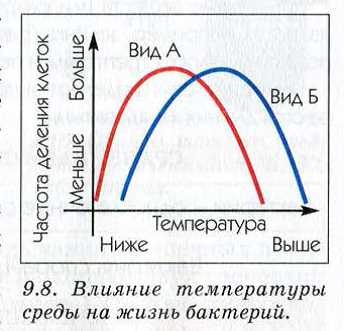 6, 7 Бактерии
Нет ядра. Есть цитоплазма, ядерное вещество, оболочка
(муреин), рибосомы для синтеза белов.
Двигаются жгутиками. 
Размножаются очень быстро – делением при хороших условиях (нет времени на более сложный способ.
8,9Выживают за счет спор – покрываются толстой оболочкой
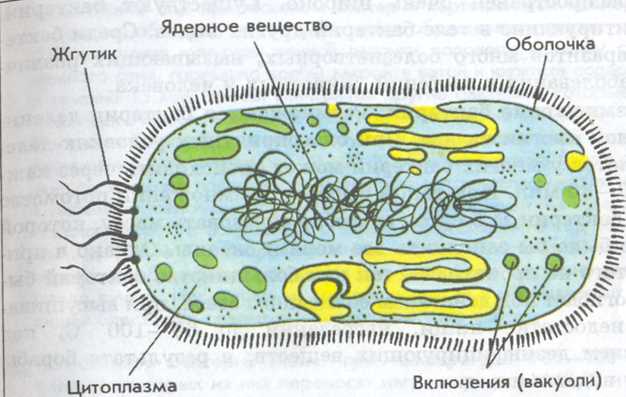 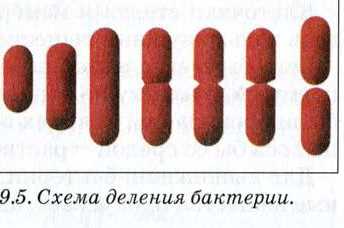 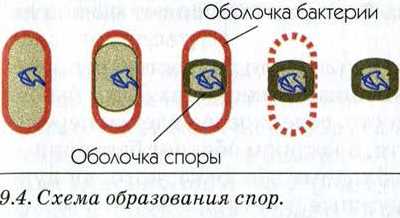 13. Азотофиксирующие бактерии или клубеньковые! – дают азот почве и растениям – 14. почва улучшается.
10. Молочно-кислые бактерии – превращают сахар в молочную кислоту – (квашенная капуста, силос, 
простокваша, йогурт)
Болезнетворные бактерии - паразиты
11.Массовое заболевание – эпидемия. 
12. Питаются клетками живого организма, отравляют ядом – токсинами.
17. Сапротроф – питается ненужным для живого организма или мертвым телом.
13.Способы передачи – от больного к здоровому через воду, пищу, по воздуху при чихании и кашле – воздушно-капельный путь
14. Лечение – антибиотики(пеницилл –от пенициллина)
15.Бруцеллез – животные болеют
Чума – смерть черная за несколько дней
Туберкулез – чахотка (Кох получил нобелевскую премию)
Холера и сальмонеллез – рвота и понос – смерть от обезвоживания.
14. Профилактика болезней и эпидемий(массовое заболевание)
1. изоляция больного(дома) и лечение антибиотиками (из плесневых грибов – пеницилл)
2. личная гигиена, гигиена питания(продуктов и воды), гигиена помещения:
Пастеризация продуктов (Пастер) и стерилизация(Пастер) – полное уничтожение – кипячение, хлорка, солнечный свет, соление продуктов, засахаривание, окуривание сернистым газом, зеленка(это яды для бактерий)
Вирусы – неклеточная форм жизни . Открыты Ивановским в растении табака(белые пятна на листьях)
Оспа, грипп, полиомиелит, СПИД, бешенство. Живут только в живом организме – внутриклеточные паразиты –в бактериях(вирус табачной мозаики), в растении, в животном, в растении. 
Могут убить. Разрушают клетки бактерий – бактериофаги- применяют для лечения бактериальных инфекций.
Пути передачи как у бактерий: больной заражает здорового, передаются через воду, через пищу, по воздуху (при чихании и кашле)
Профилактика – прививки, гигиена личная и гигиена воды, гигиена пищи, изоляция и лечение больного.
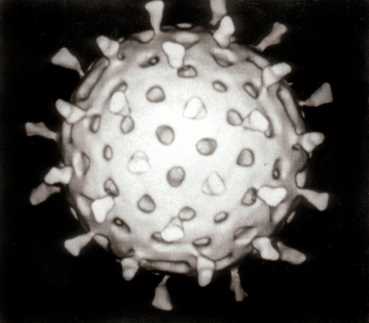 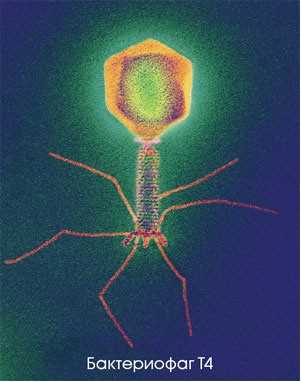 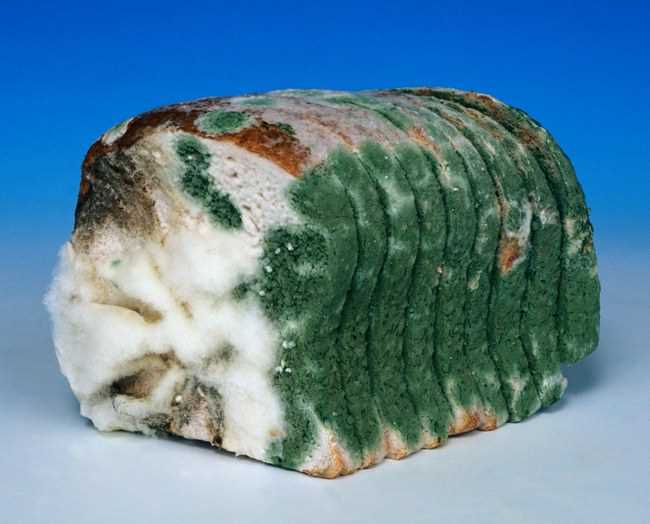 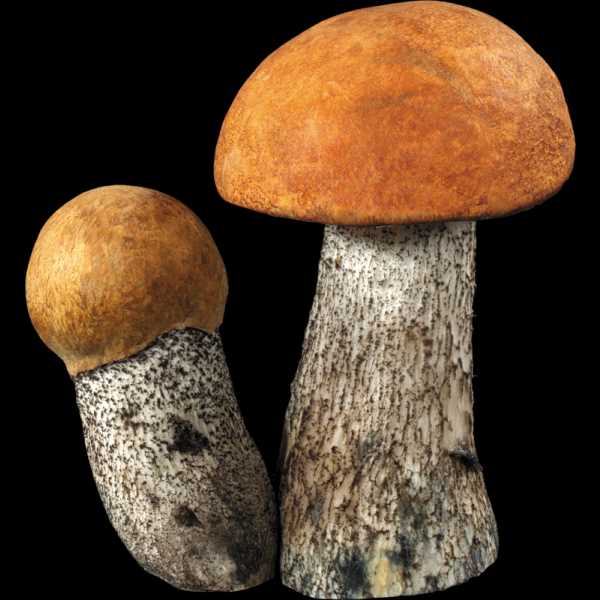 1. Грибымикология
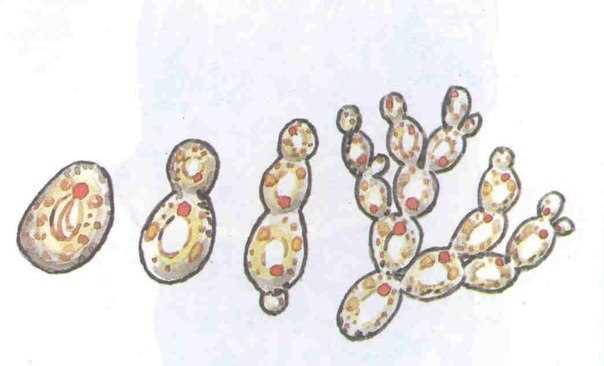 Микология –
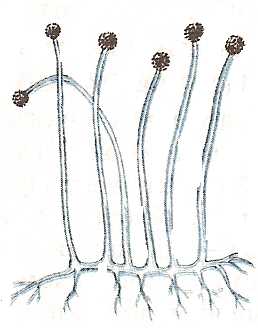 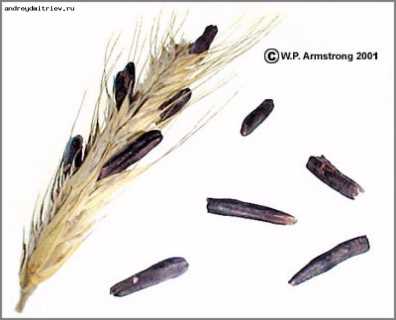 1. шляпочные        2. плесневые        3. паразиты
Питаются –как потребители - получают сахар в готовим виде от растений. Не могут произвести питательное вещество, как растения. 
1. сапротрофы -  сапрос – гнилой, трофе-питание – органическое вещество мертвого тела или неужное Навозник, мукор, пеницилл – на продуктах
2 .паразиты – поедают живое тело(живое органическое вещество) – трутовики, спорынья, фитофтора, головня, парша
В цепи питания – последнее звено – они разрушают органическое вещество

Получают питание через обмен(симбиоз) – микориза
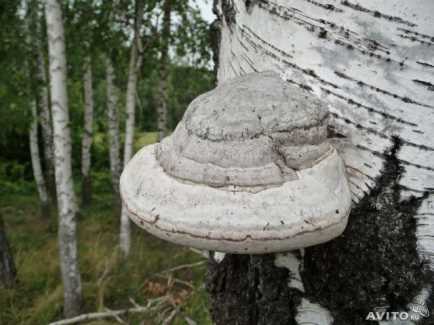 Микология – микос - гриб
2. грибы – отдельное царство! Не растения и не животные – нет корней, нет хлорофилла. Являются потребителями – как животные, содержат гликоген, как животные и хитин.!
3. Тело гриба – грибница или мицеллий
главное – грибница! Через несколько лет на грибнице может вырасти плодовое тело для созревания спор. 
4.Плодовое тело у шляпочных – со шляпкой(5. внизу созревают споры) и ножкой, у паразитов – трутовиков  -твердое, у спорыньи – рожки
Гриб – не растение! У него не корни, а грибница.
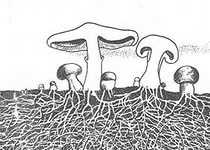 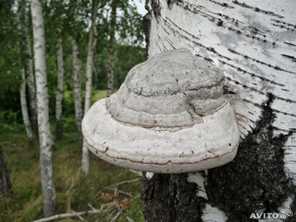 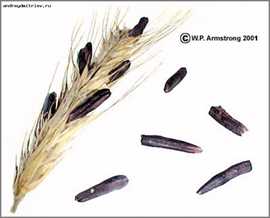 5.Грибная клетка
Гриб не зеленый – нет хлоропластов!   Есть митохондрии – «батарейки». Есть ядро. Оболочка с хитином. Цитоплазма с жиром и гликогеном. Похожа на бактерию- но у бактерии нет ядра. А у растений большая вакуоль!
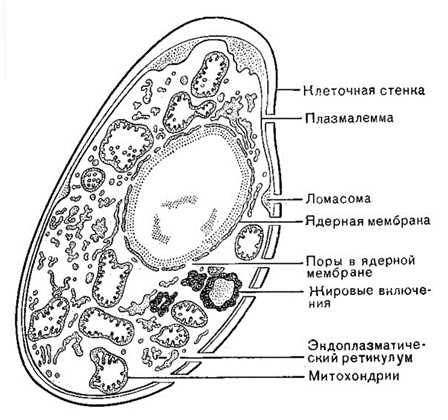 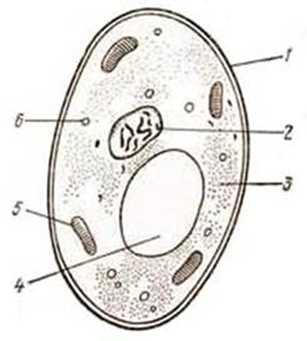 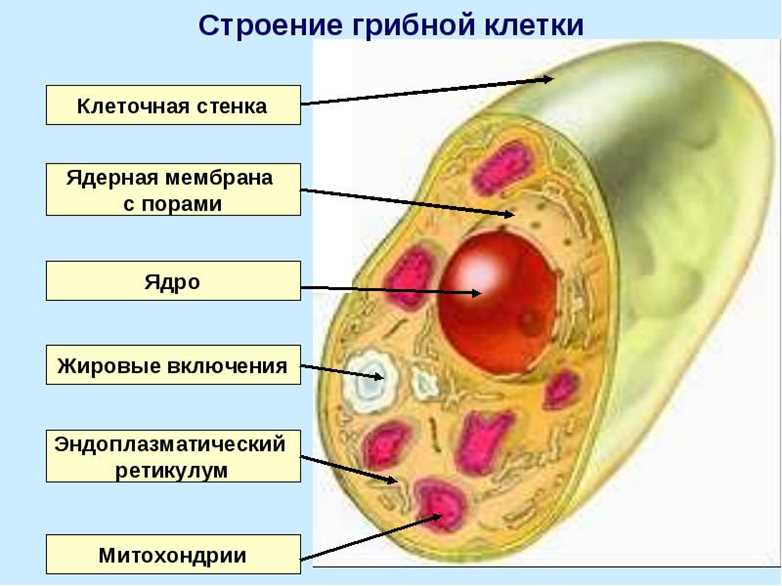 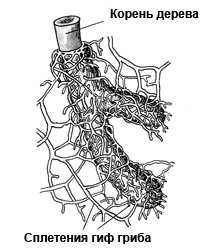 6. Без грибов лес погибнет! Микориза – волшебные свойства
Гриб умрет без питательных веществ. Пищу – сахар получает от дерева. Грибница играет роль корневых волосков – даст дереву воду и минеральные вещества. Это микориза. 
Упавшие деревья и листья грибы разрушают (хорошо)
17.Животные и люди выращивают грибы, но только вешенки и шампиньоны – они растут без микоризы
17. Трутовик губит древесину(плохо), микоризы нет
17. Плесень портит продукты, но дает антибиотики!
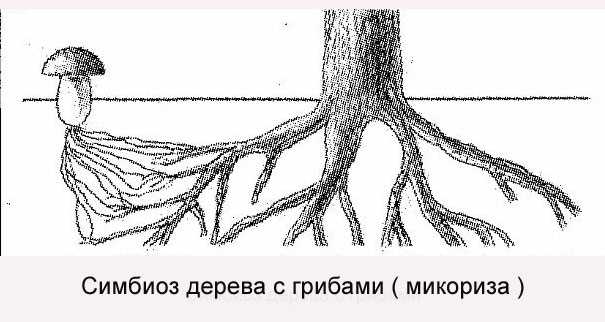 7     Разрушители в цепи питания.                                                          8. Улучшают плодородие
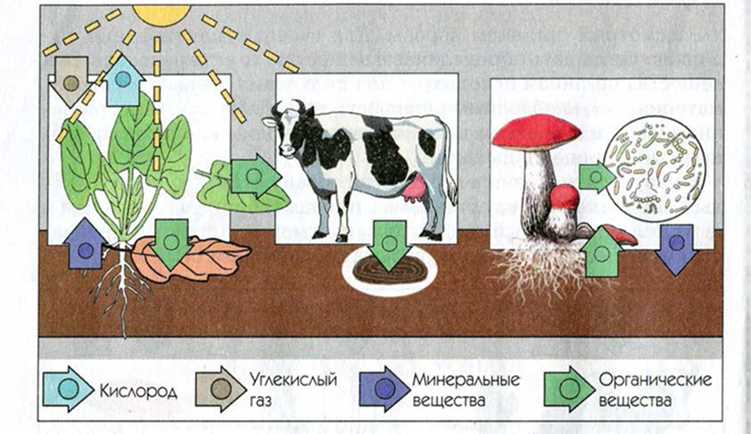 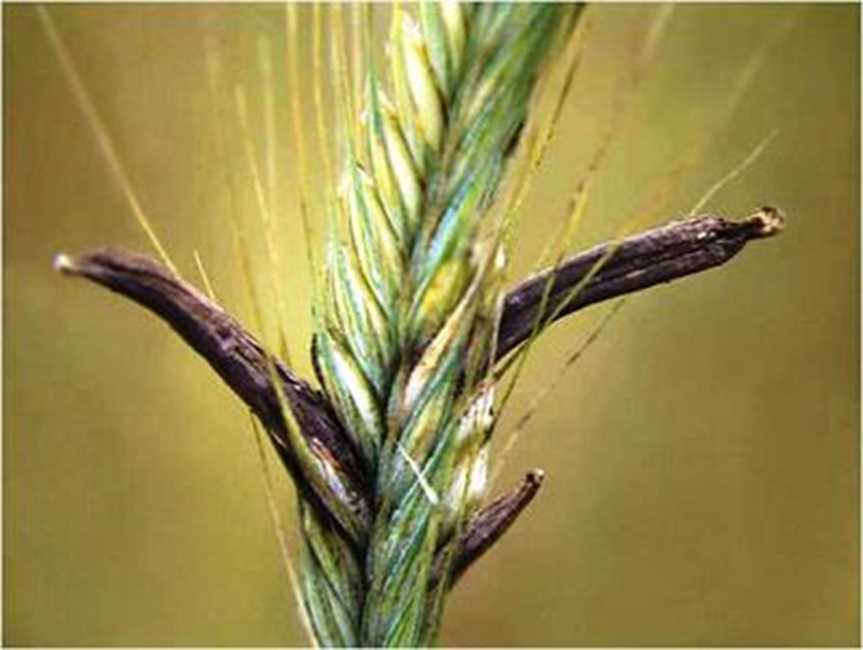 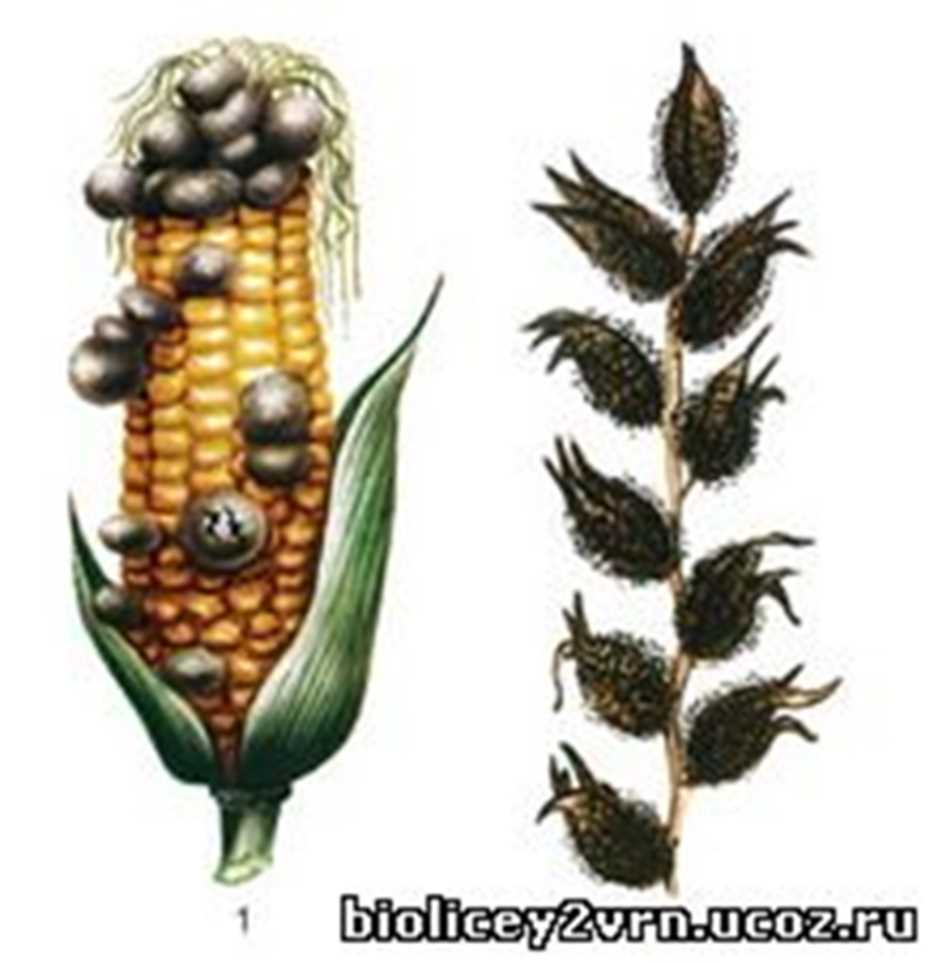 головня
9.
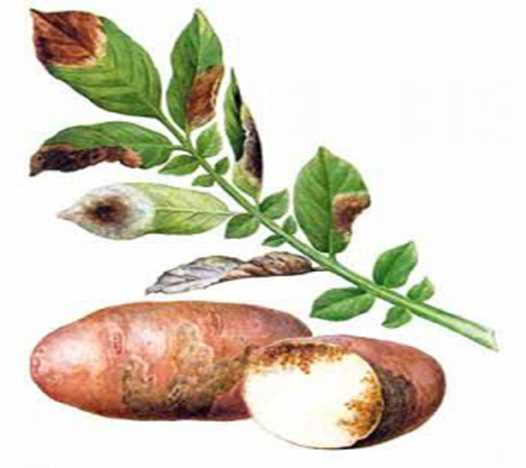 фитофтора
спорынья
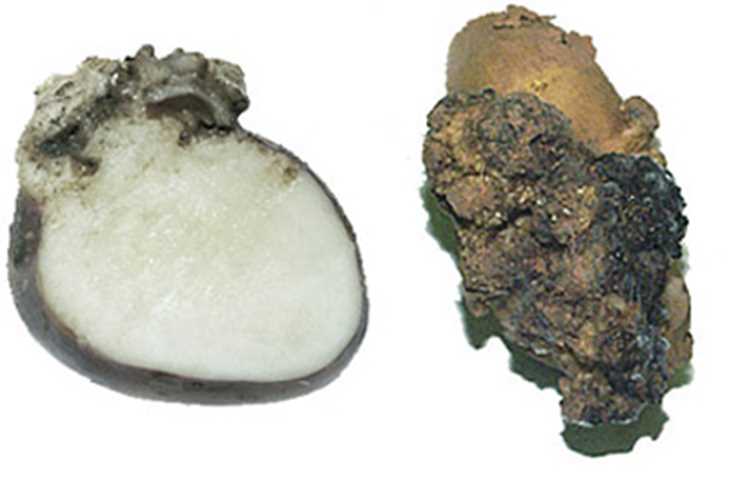 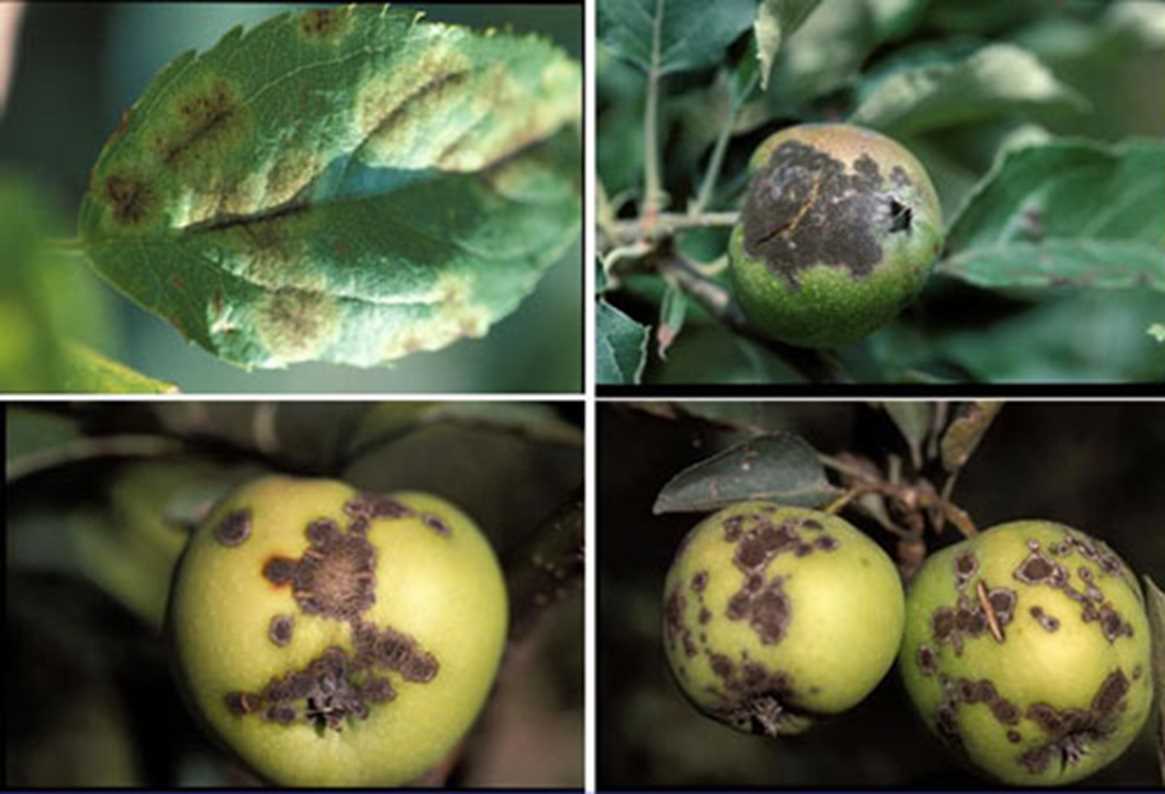 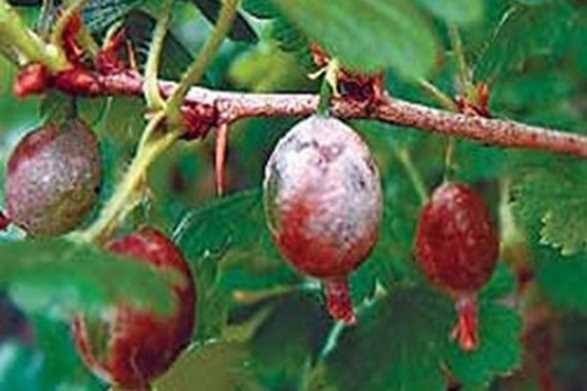 рак
парша
Мучнистая роса
11. Первая помощь
1. Обильное питье
2. Искусственная рвота
3. Вызов врача.                          13 14
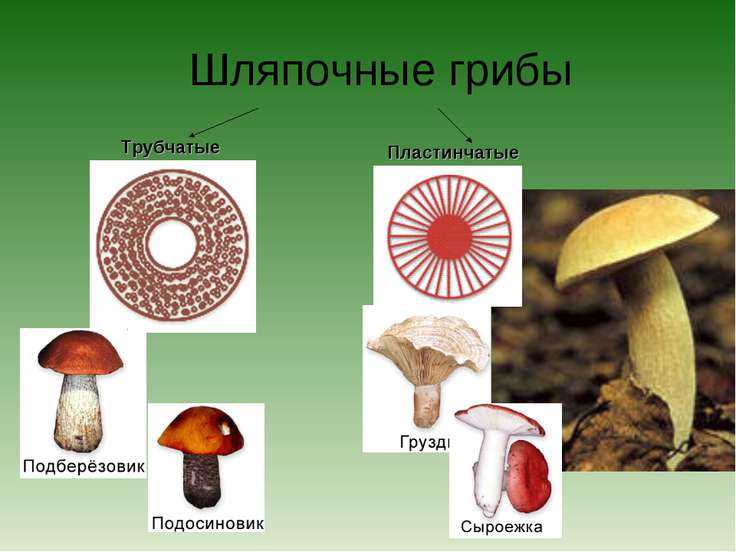 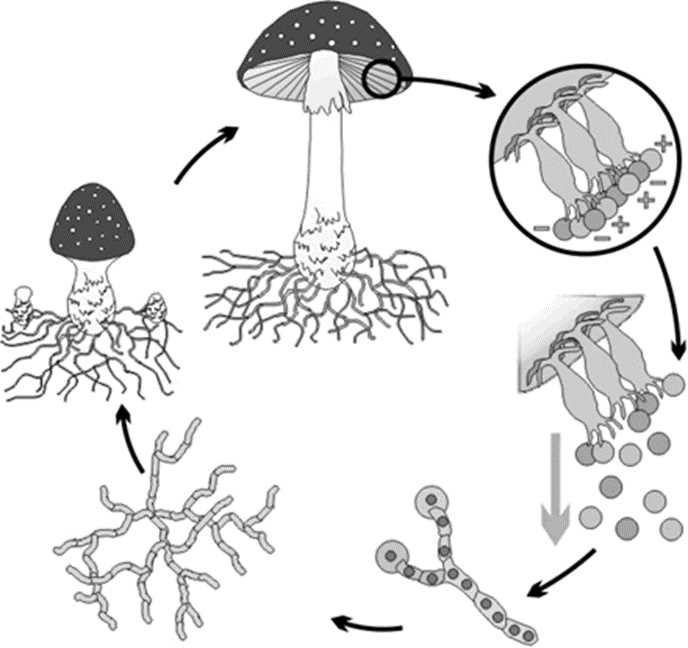 15. Размножение грибов – спорами, грибницей, половым путем
Значение: 
1. съедобные и ядовитые
Выращиваем шампиньоны и вешенки – им не нужен симбиоз с деревом, а дрожжи – хлебопечение, виноделие…
Из пеницилла делают пенициллин - антибиотик
2 в природе любые поганки нужны деревьям в лесу – симбиоз микориза или грибокорень
3 разрушают органическое вещество – очистка планеты (роль в природе – разрушителей! важно
4 Болезнетворные(паразиты) – фитофтора, мучнистая роса, гниль, спорынья и головня, парша, лишай
18. Вешенки                         Шампиньоны
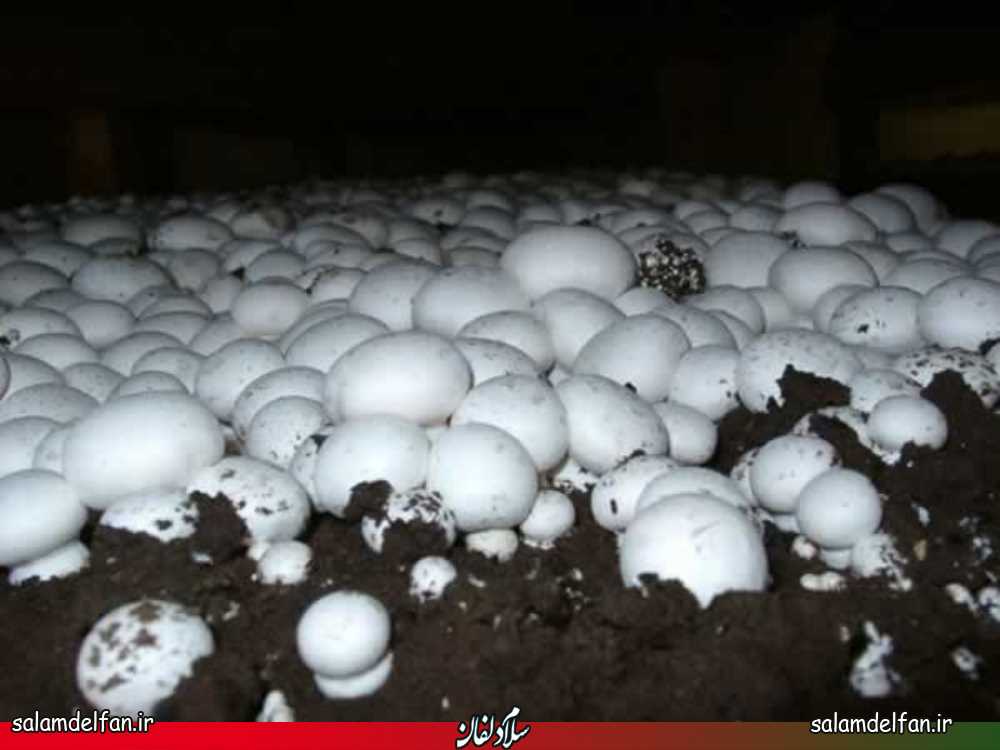 19. Дрожжи – грибы! Для хлебопечения. Размножаются почкованием. Питаются сахаром
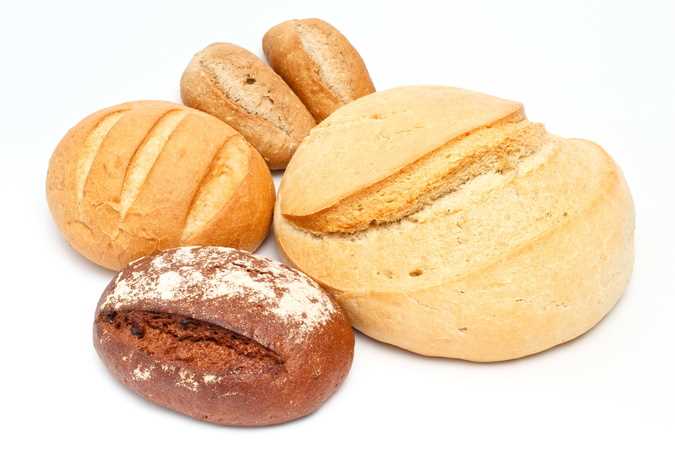 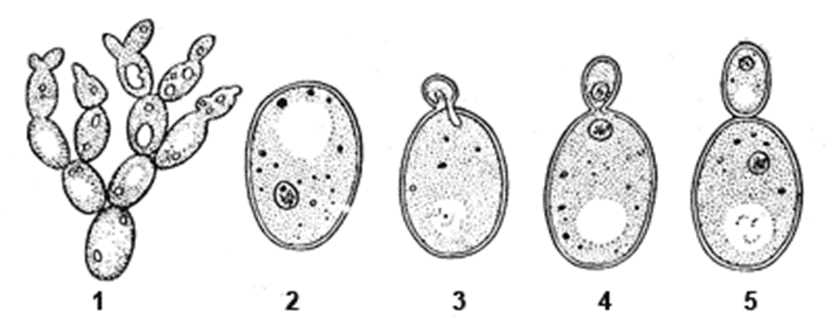 Белый – пшеница – злак самоопыляющийся
Черный –ржаной 
Пшеница твердая и мягкая по содержанию клейковины
С. Злаки кл. Однодольные. О. цветковые
20. Мукор – белая плесень, портит продукты. Сапротрофы
20, Плесени – грибы
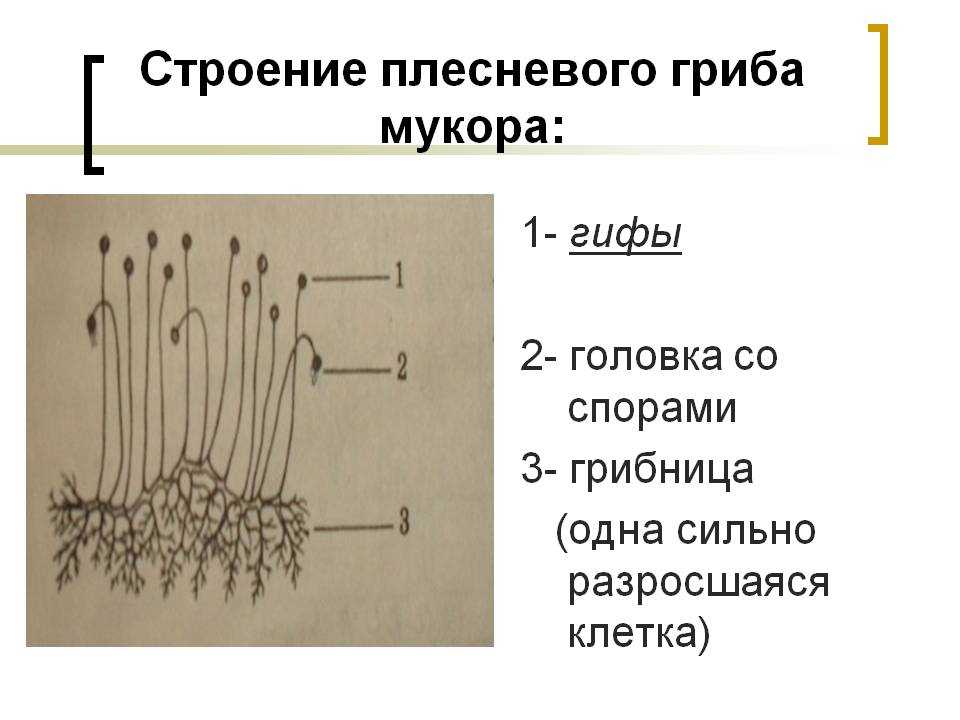 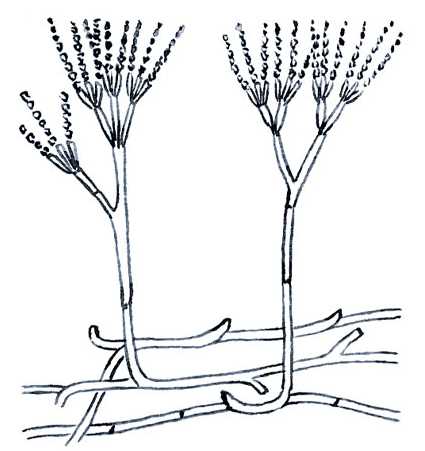 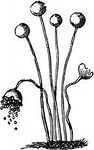 21 . Пеницилл – зеленая плесень (поучаем антибиотики, но портит продукты). Сапротроф – 
питается не живым(хлеб, упавшее яблоко). У пеницилл – спорангии в виде кисточки, а у мукора – в виде головки 
черного цвета.
Некоторые плесени – для приготовления сыра.
Плесень выделяет яд, в т.ч антибиотики!

Мукор, пеницилл, дрожжи, плесень
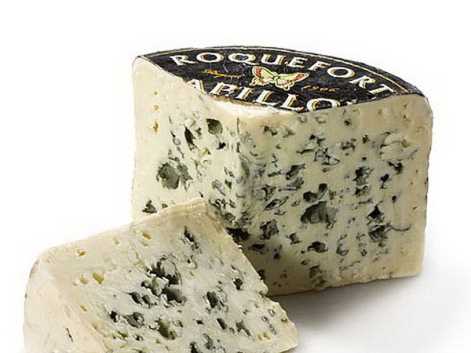 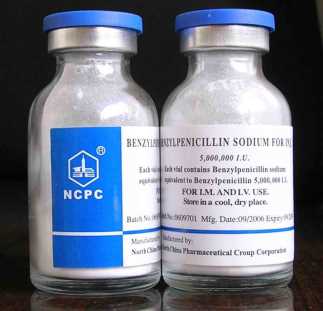